Maths
Angles and Shape:
To draw perpendicular lines

Independent Activity
Miss Brinkworth
‹#›
Part A

Can you spot horizontal and vertical lines in this artwork?


Find pairs of perpendicular lines
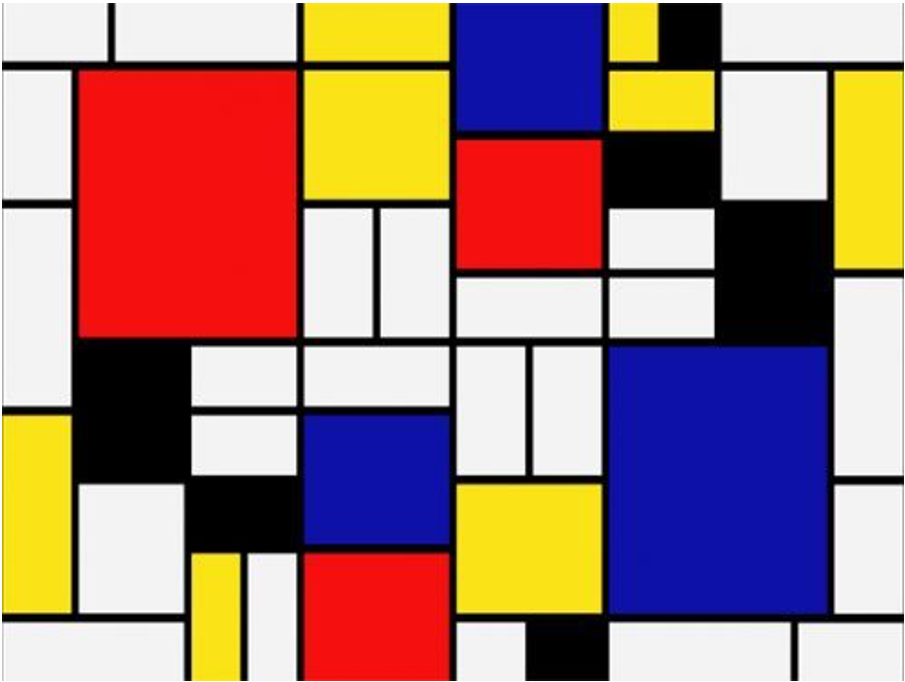 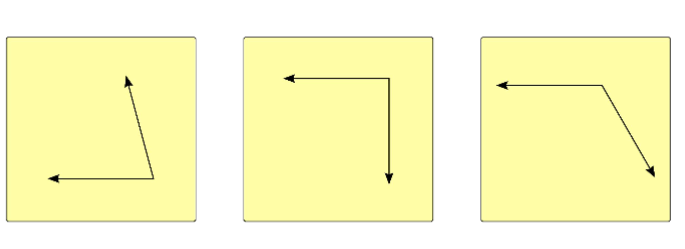 ‹#›
Part B
Draw lines which are perpendicular to a and b

2. True or false?

 
      If 2 straight          lines meet at a right angle they are always perpendicular
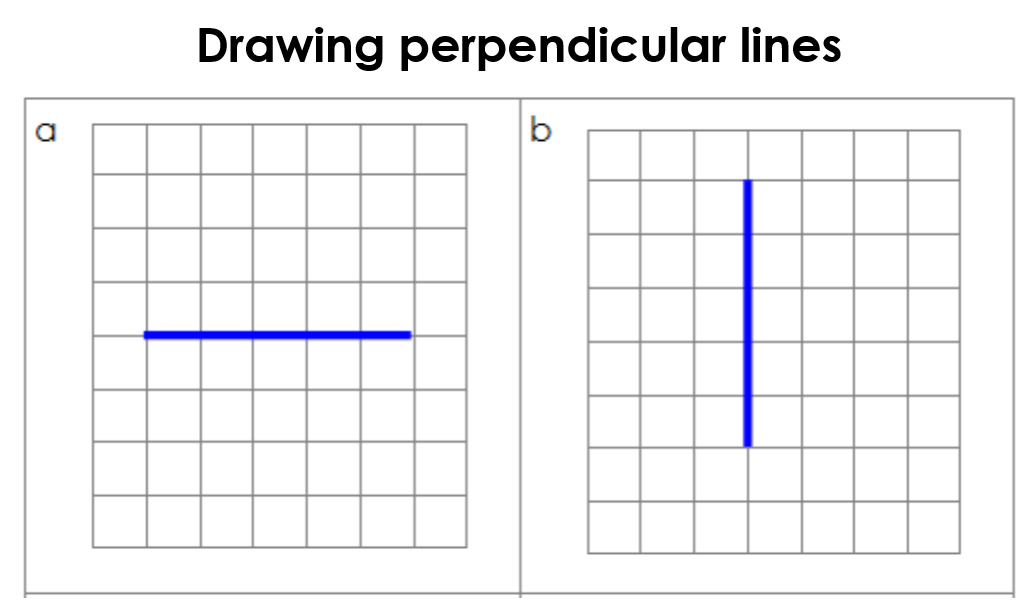 ‹#›
Part C - Challenge.
Use your right-angle checker to draw a line from the black dots which are perpendicular to the blue lines
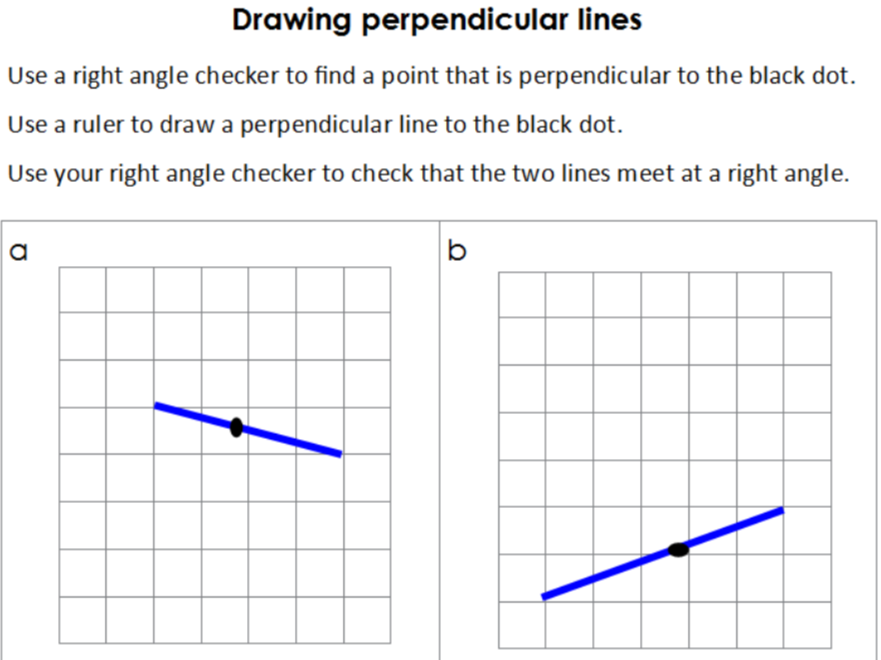 ‹#›